Clima e ambienti nel mondo
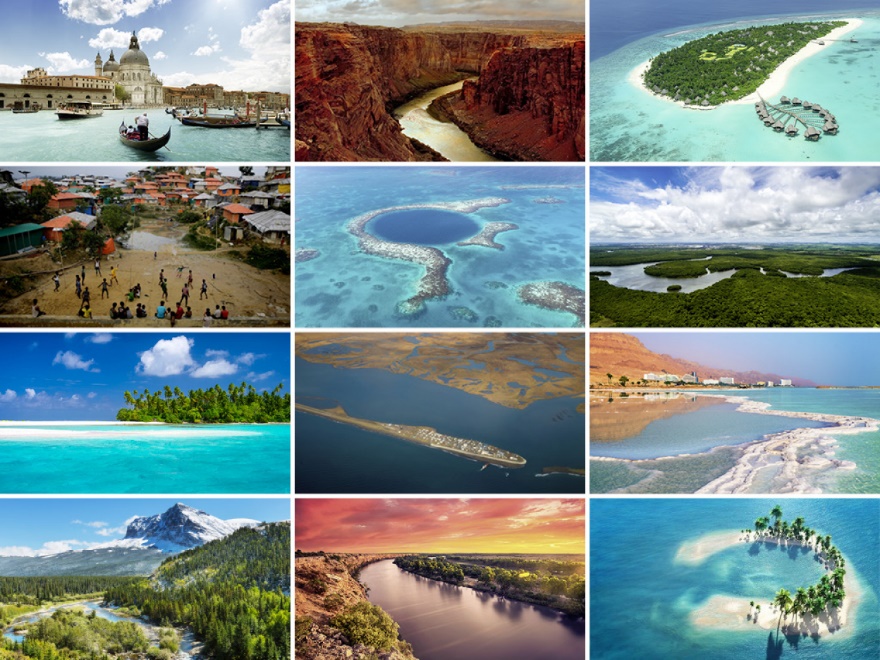 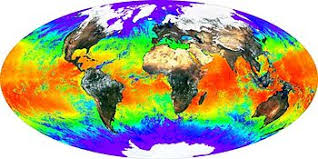 Differenza tra tempo meteorologico e clima
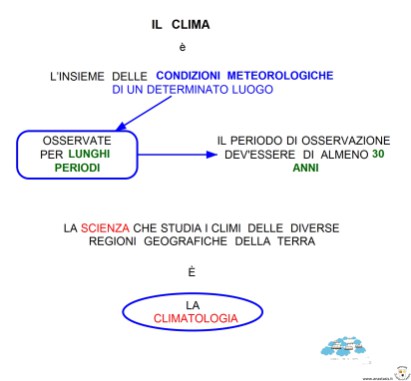 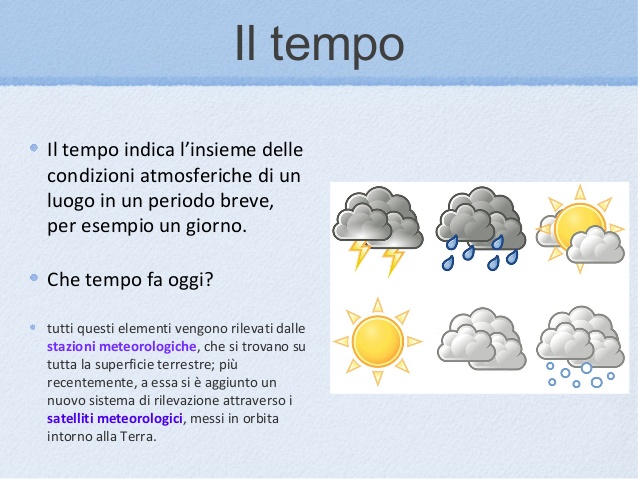 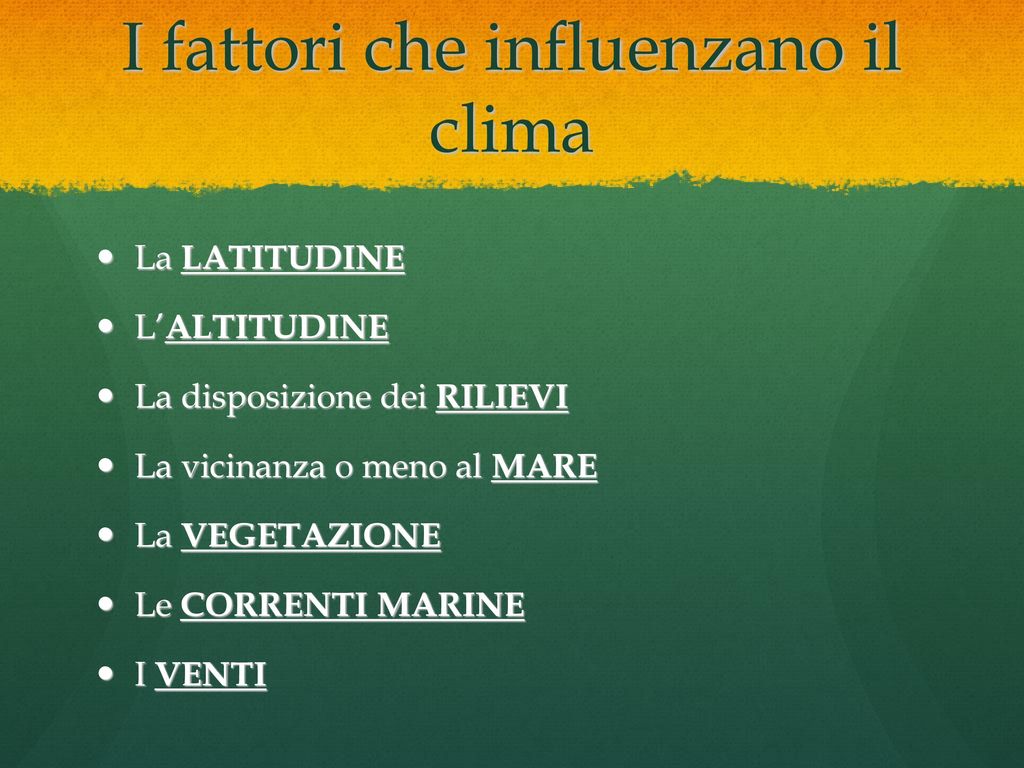 I fattori che influenzano il tempo meteorologico
La temperatura
Le precipitazioni
L’umidità
I venti
Zone climatiche e ambienti nel mondo
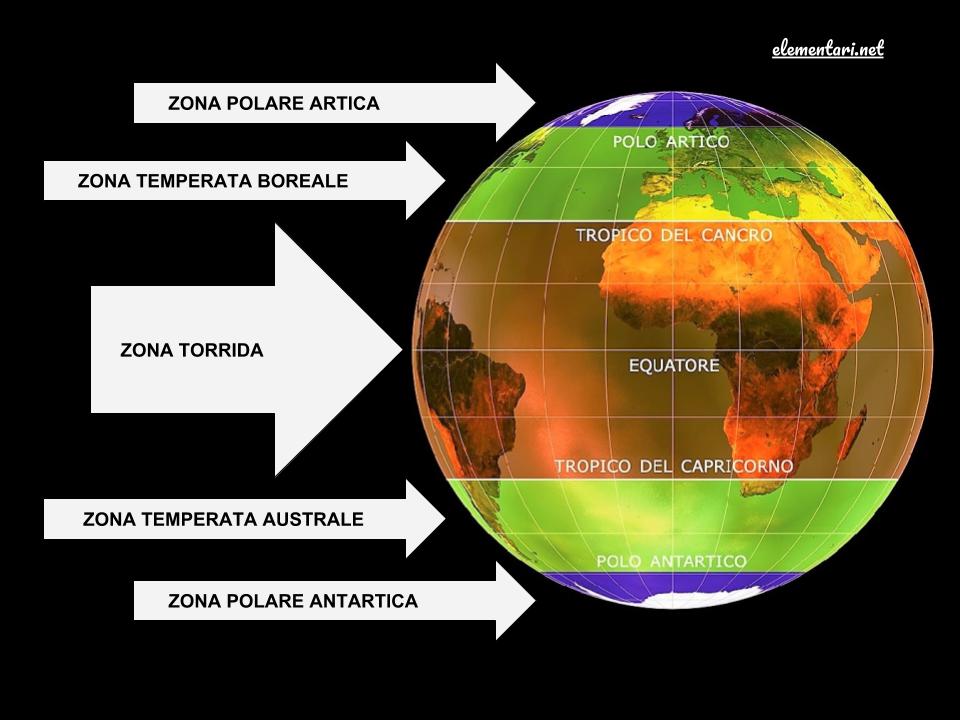 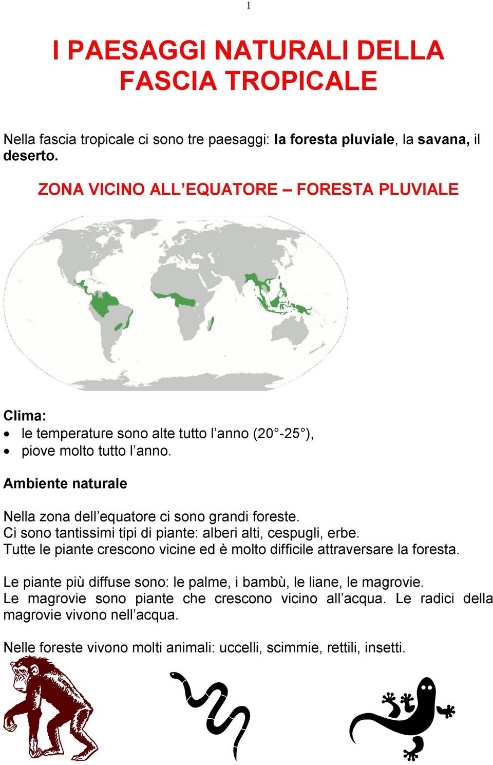 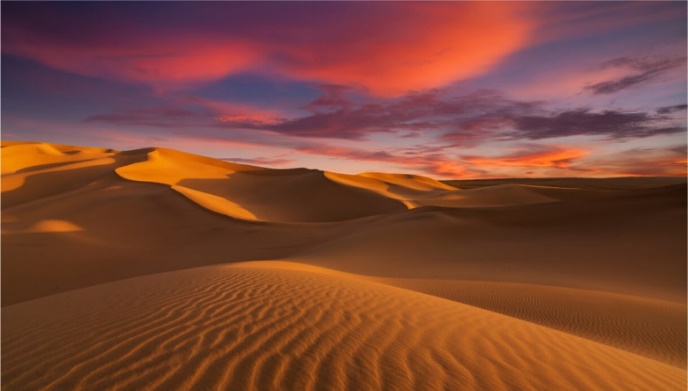 Deserto
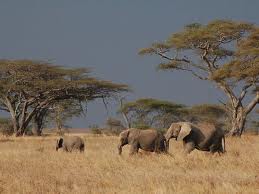 Savana
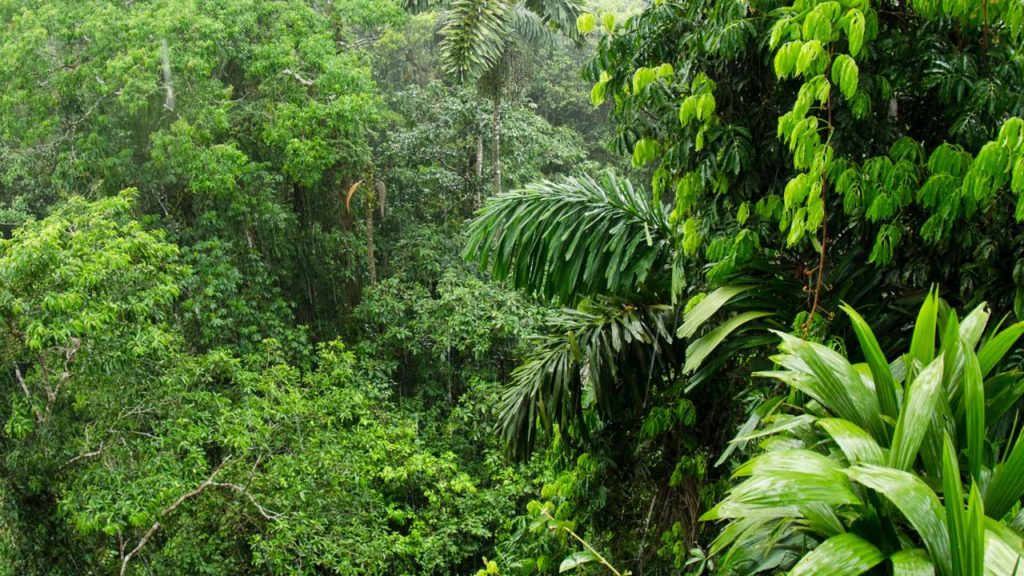 Foresta pluviale
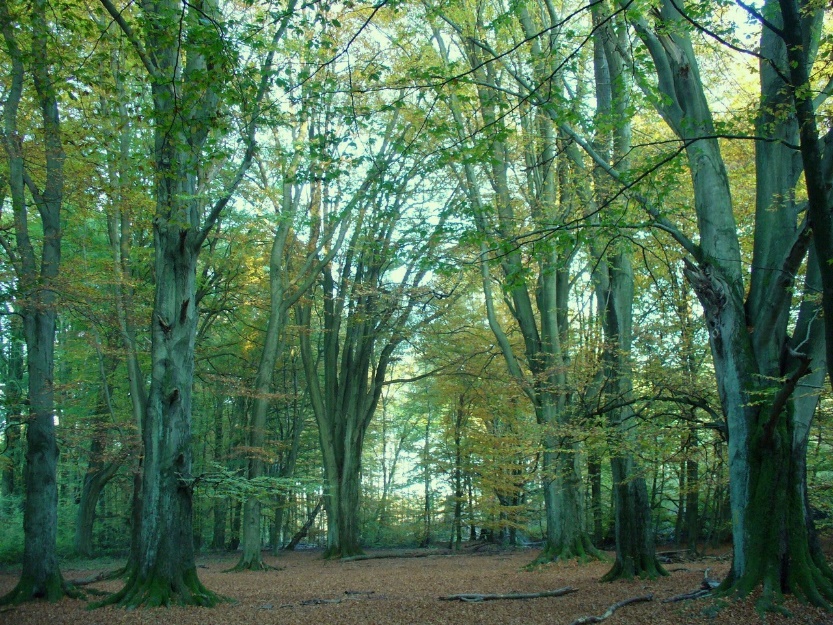 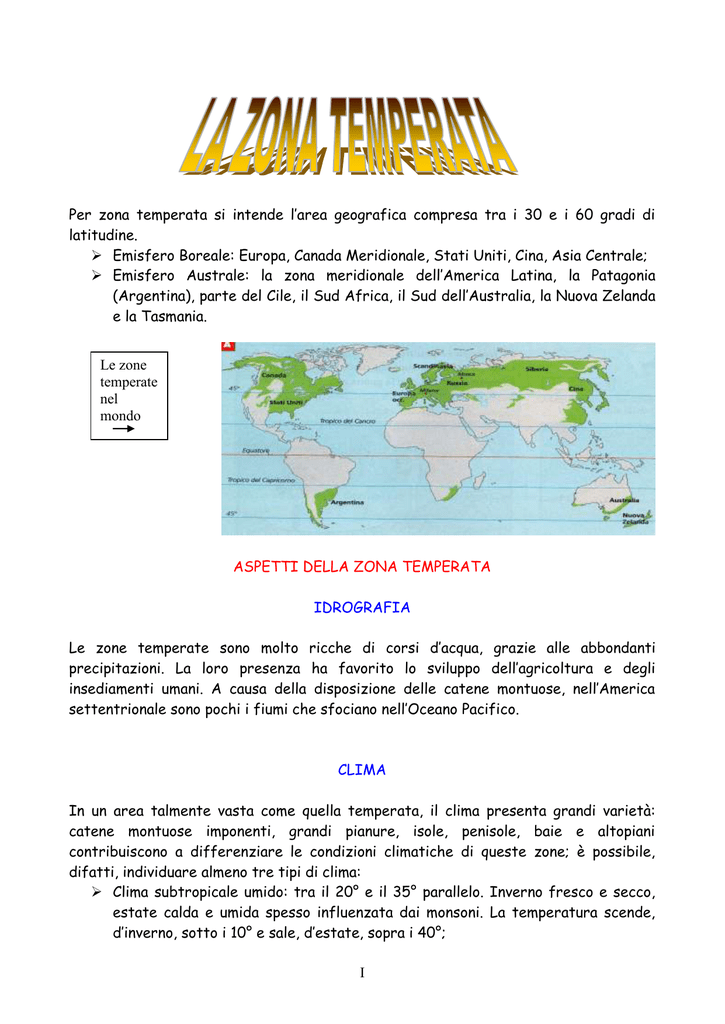 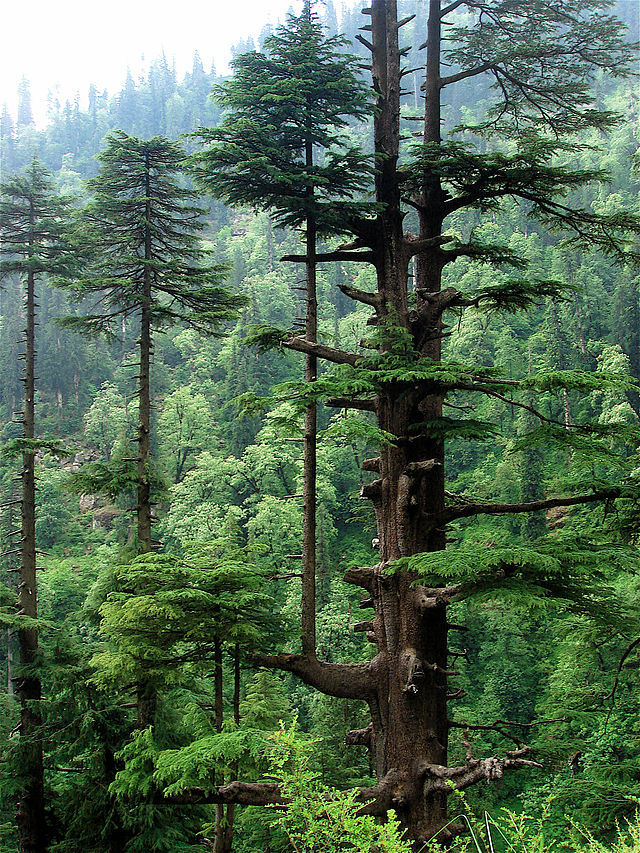 Foreste di latifoglie
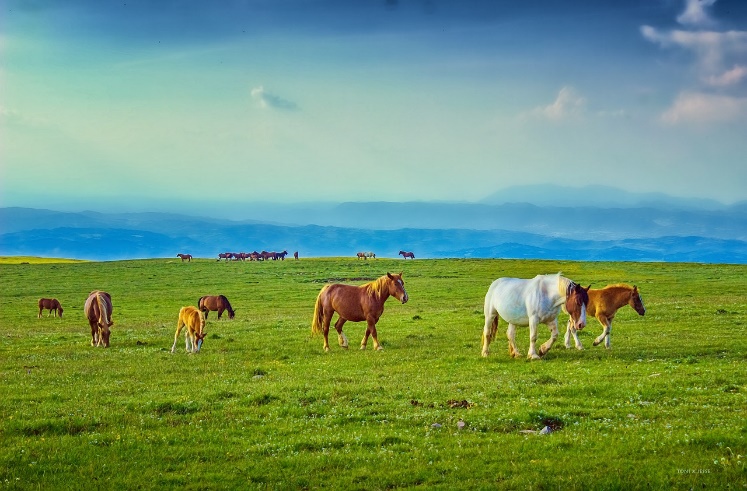 Foreste di conifere
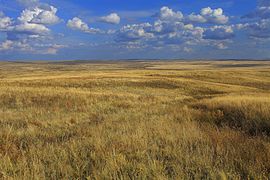 Prateria
Steppa
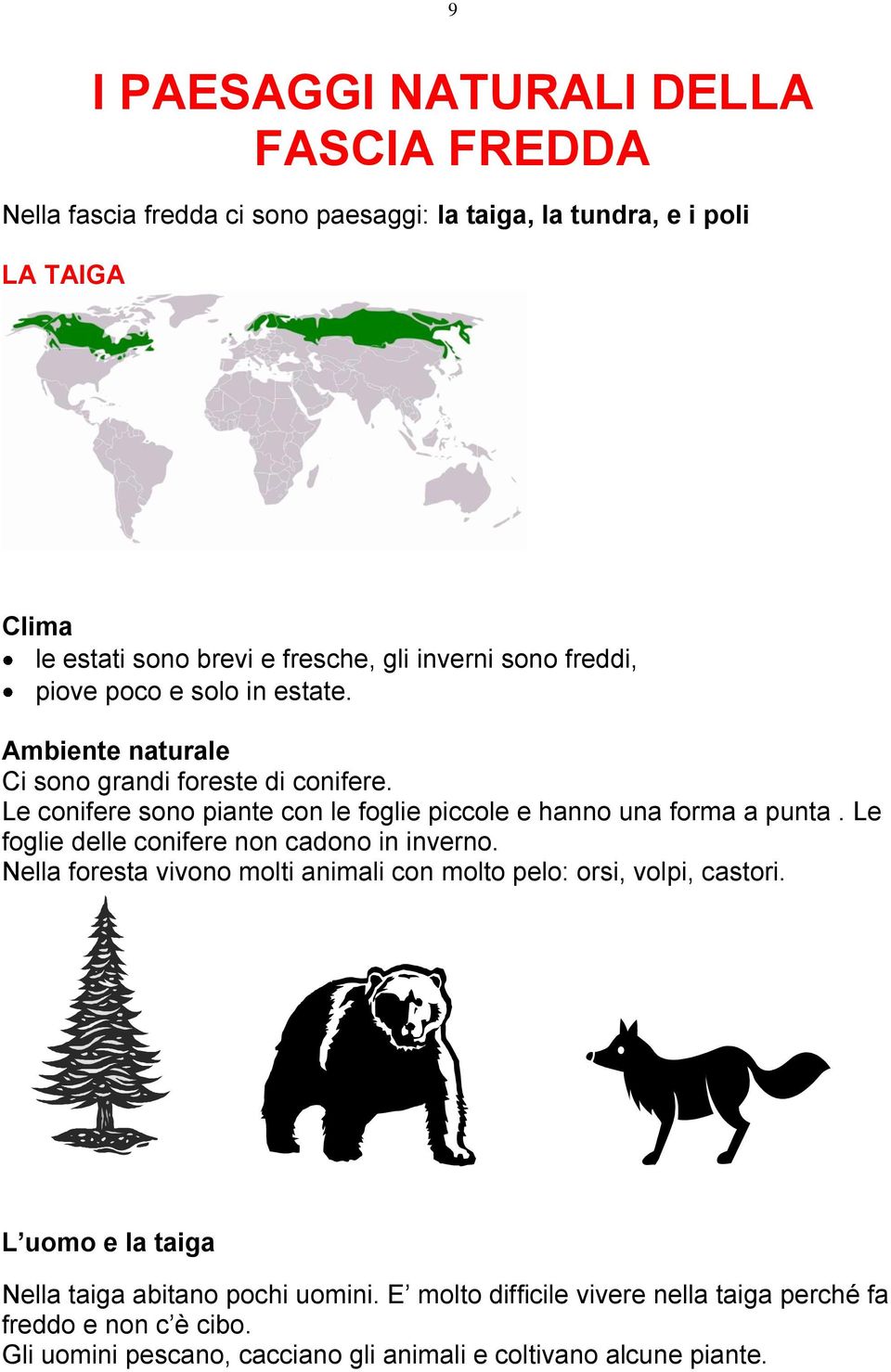 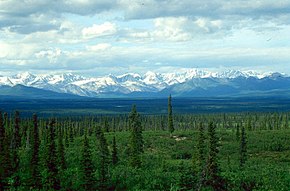 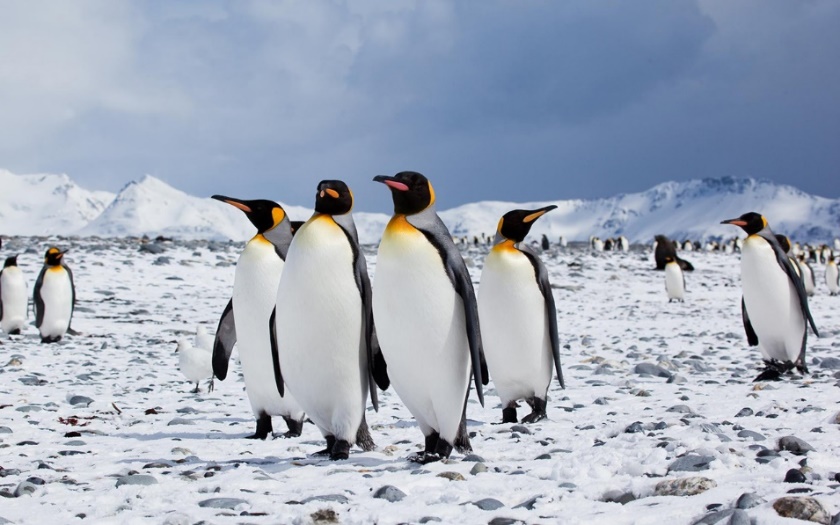 Taiga
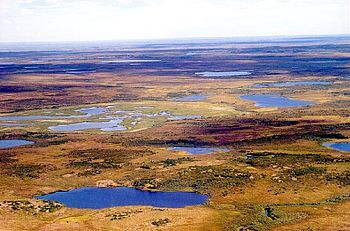 Ambiente polare
Tundra
Ora metti alla prova le tue conoscenze con queste due schede! Buon lavoro!
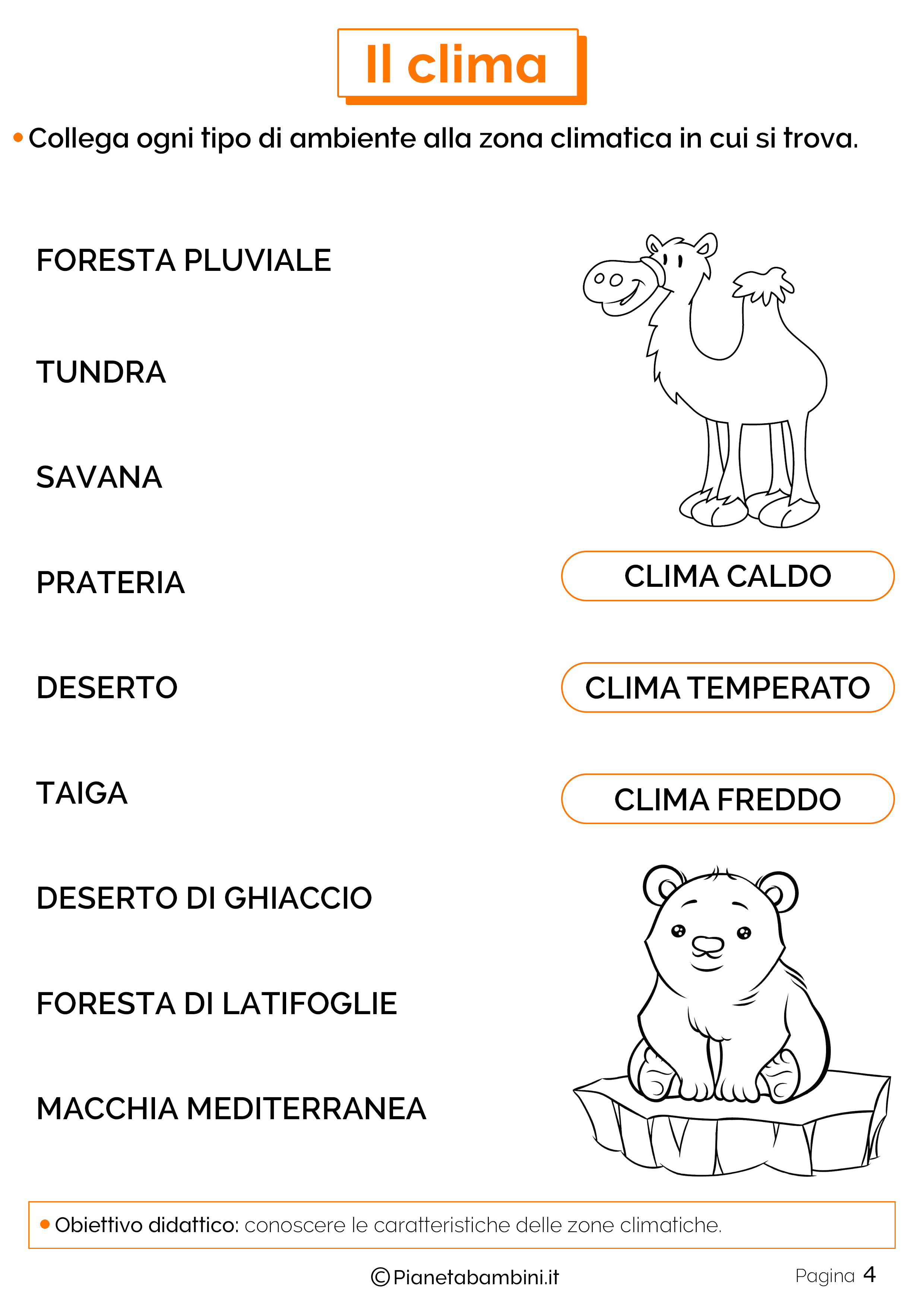 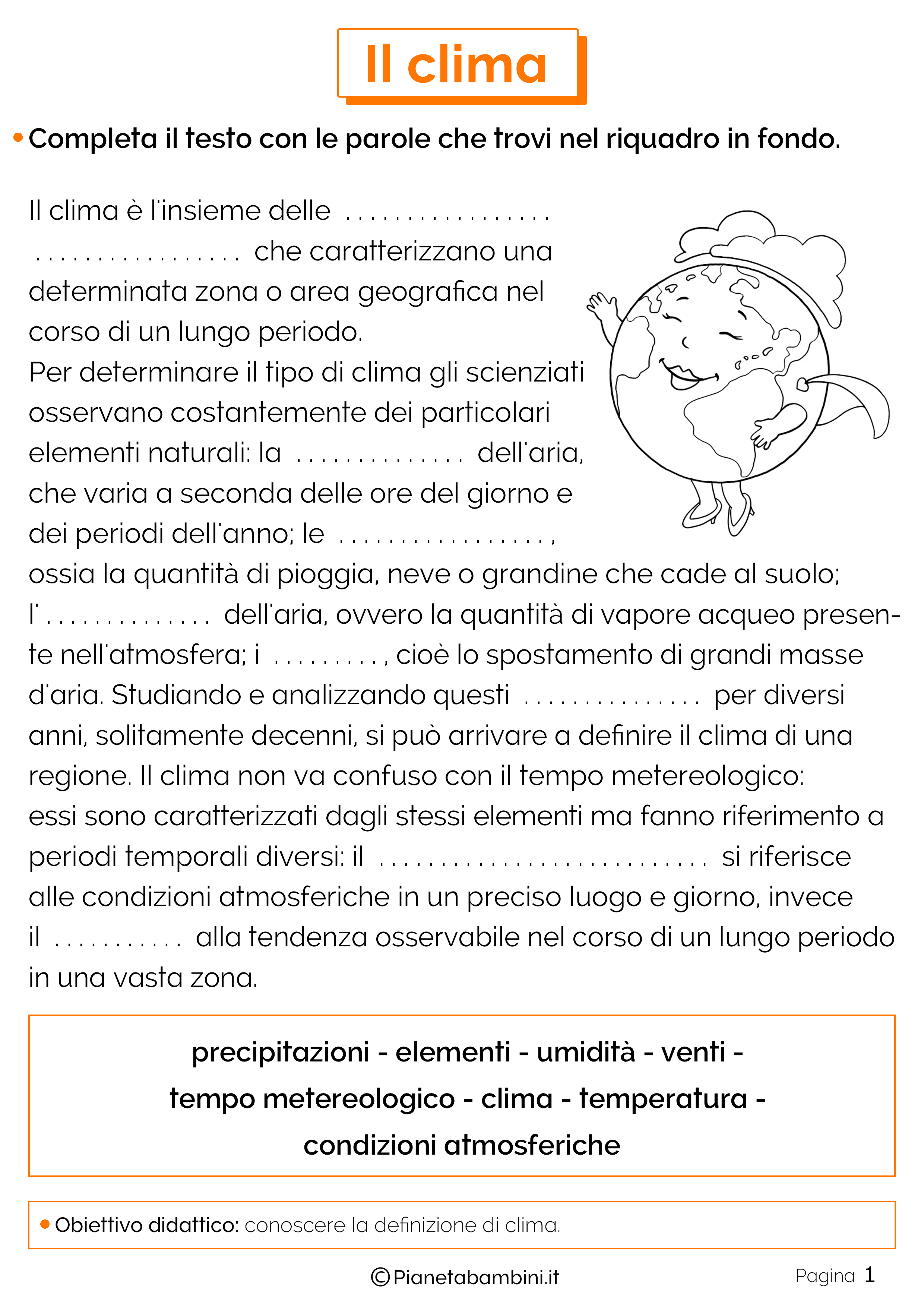